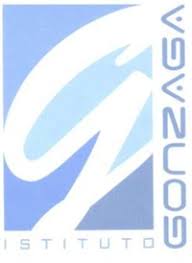 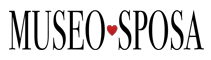 Abiti in trasferta
Progetto di Caromani Carlotta, Mattesco Lucia, 
Mihaylov Konstantin, Mushi Ester
Problemi
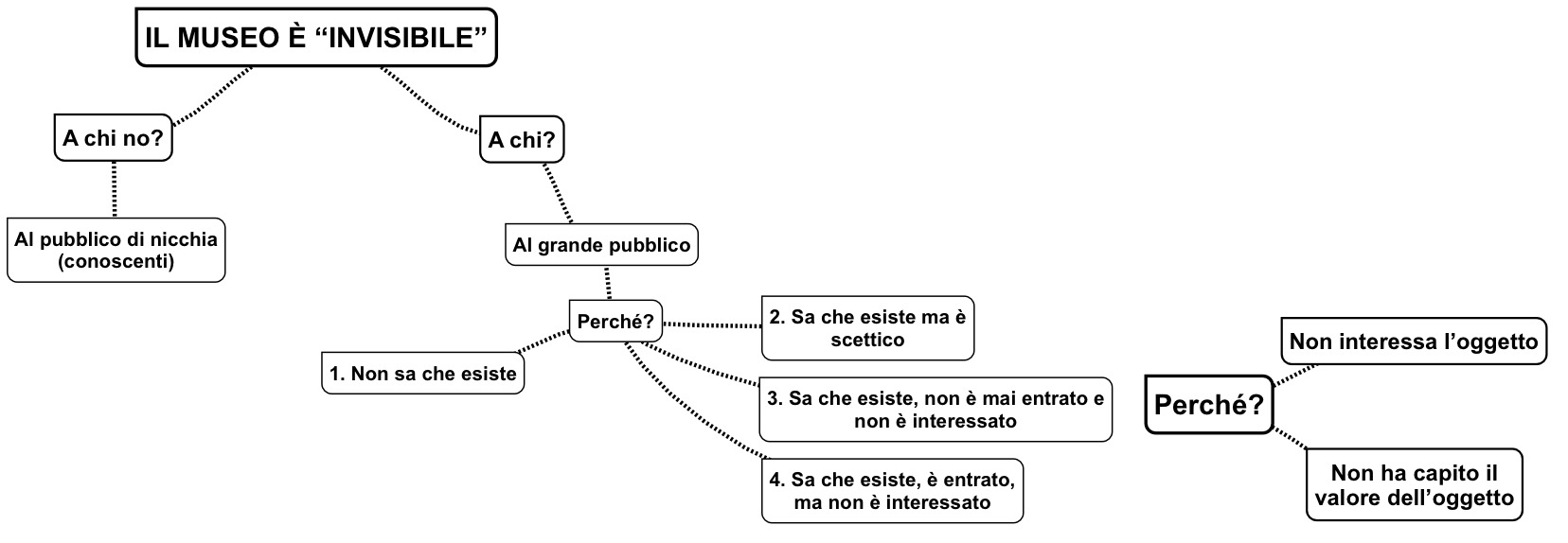 obiettivi
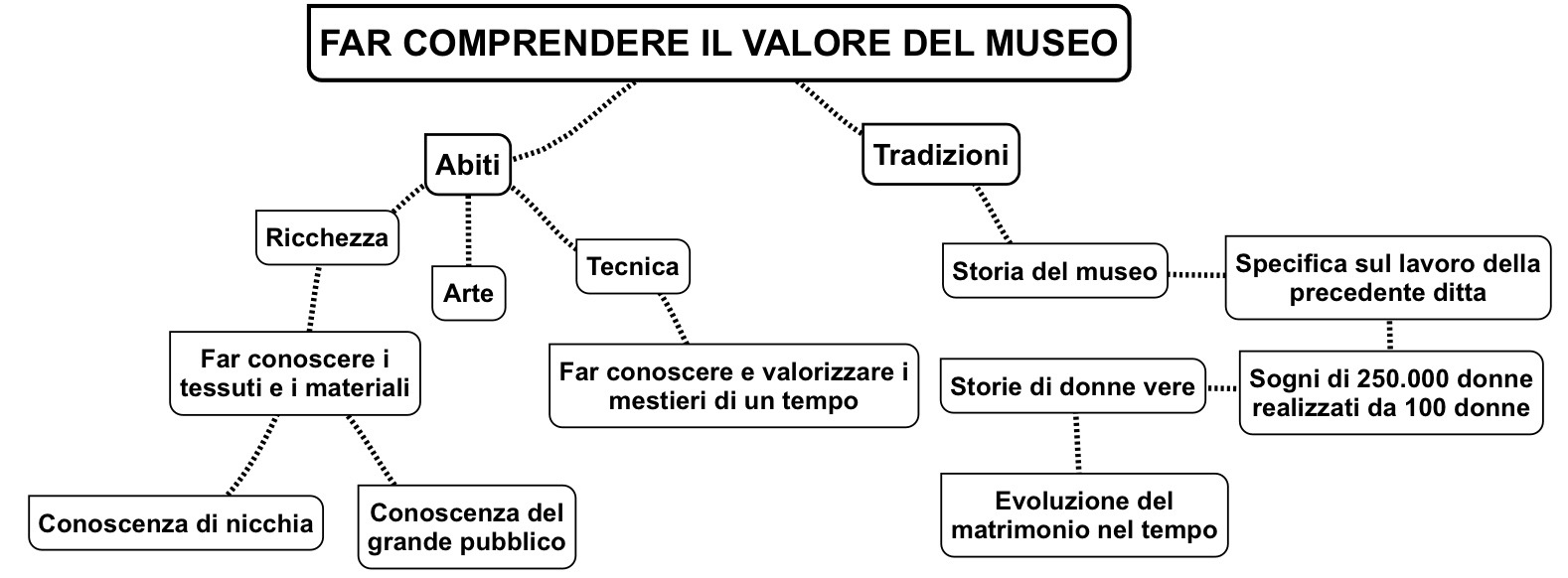 AnalisiLocation
parchi
piazze di città d'arte
rischi: eventi atmosferici, ambiente naturale, stagionalità, danneggiamento, trasporto, possibili furti.
soluzioni: personale di sicurezza, accertamento condizioni atmosferiche e orografiche del luogo.
All'aperto:
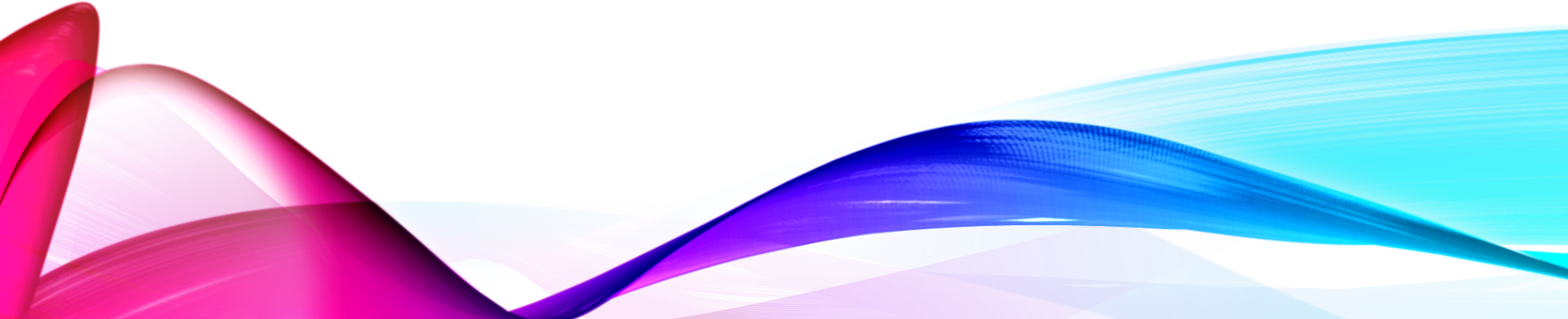 palazzi
musei
rischi: possibili furti.
soluzioni: videosorveglianza e personale di sicurezza, eventuali teche per la protezione degli abiti.
Al chiuso:
Entrambe le idee sono legate alla stagionalità, ossia al presentare le collezioni idonee agli ambienti e alle stagioni.
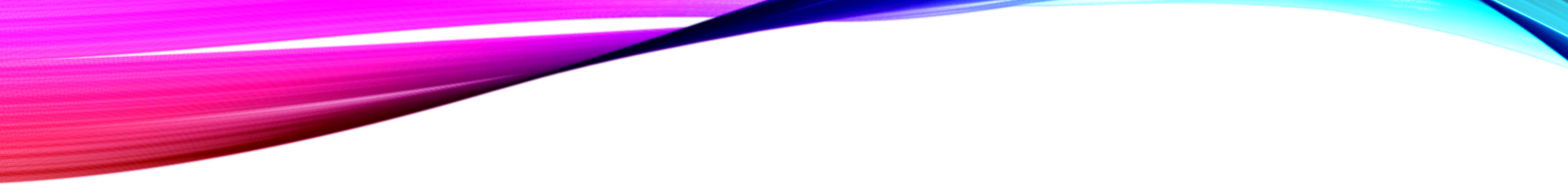 Collaborazioni
Con...
comuni di città turistiche e città d'arte;
realtà territoriali (pasticcerie, fioristi, ...);
musei e mostre temporanee;
fiere e festival.
rischi: concessione di permessi, costi elevati, profitti insufficienti.
soluzione: cercare la collaborazione con realtà coerenti con l’identità del museo affinché la convenienza sia reciproca, inserirsi in eventi già preesistenti.
vendita di: 
biglietti/pacchetti
cartoline rappresentanti cartamodelli del museo;
Esposizione di alcune storie presenti nel "Libro delle donne" di prossima edizione con successive domande e risposte dei visitatori
La migliore risposta sarà premiata nel concorso "domanda e risposta" (se possibile, sfruttare l'occasione per la vendita del libro stesso!)
proporre assaggi e aperitivi in tema con l'esposizione in collaborazione con realtà territoriali
proporre una pesca a premi
esporre campioni di stoffa o di ricami 
Coinvolge il grande pubblico che realizza un’esperienza tattile
Rende la mostra più mirata per gli esperti
esporre un video pubblicitario (possibilmente realizzato in collaborazione con il gruppo del museo interattivo).
Idee per l'esposizione
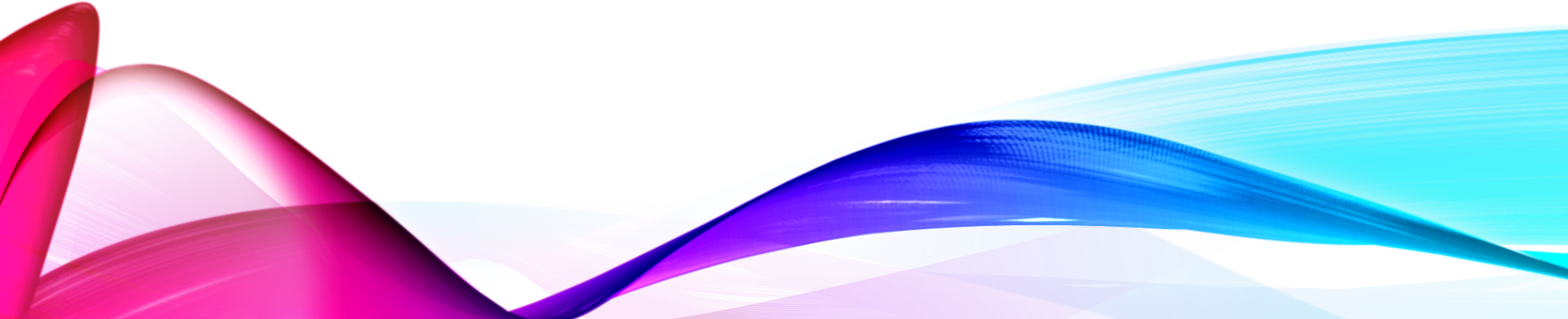 Organizzazione eventi
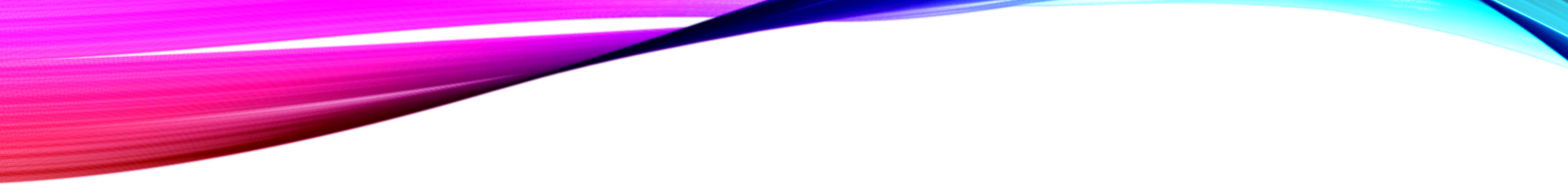 Realizzazioneeventi speciali
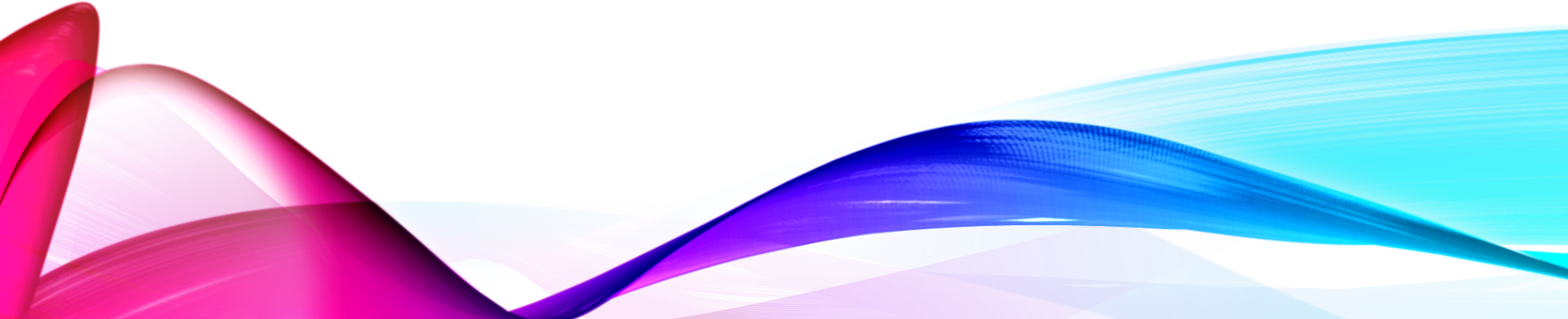 Realizzazione Eventi ricorrenti
Saranno sempre garantiti
gestione
Per consolidare l’iniziativa sarà necessario una fase sperimentale durante la quale si dovrà:
Monitorare le attività (annotare ciò che ha avuto successo e cosa no)
Valutarle, riproponendo le idee migliori e scartando quelle che non hanno dato profitto
Controllare le spese in relazione al budget.
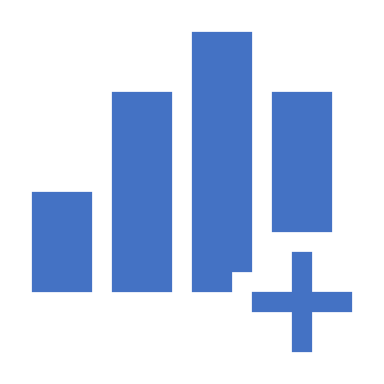 Analisi swot
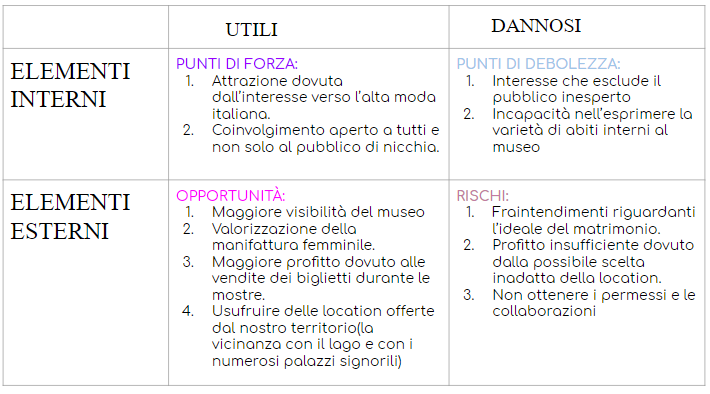 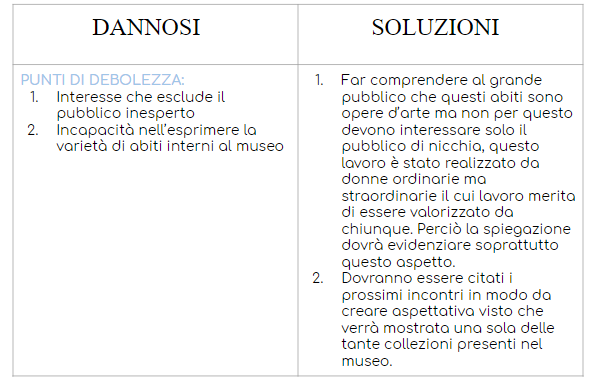 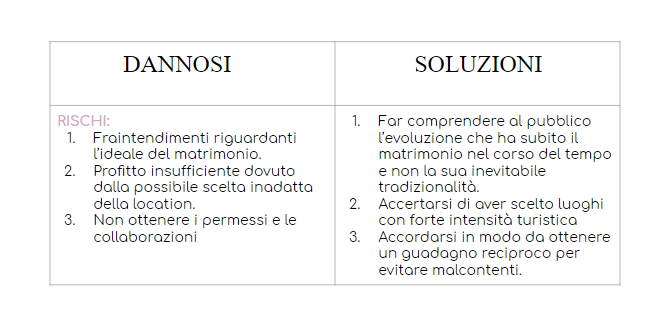 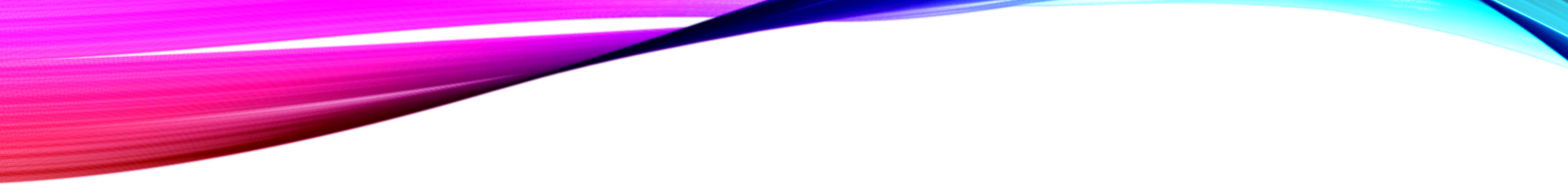 Crediamo che «abiti in trasferta»:
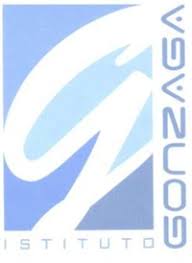 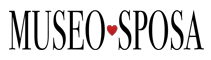 Grazie per l’attenzione
Progetto di Caromani Carlotta, Mattesco Lucia, 
Mihaylov Konstantin, Mushi Ester